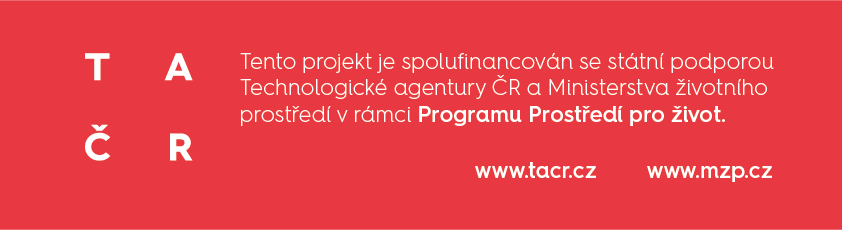 TA ČR PPŽ7   SS07010080Zapracování konceptu hodnocení ekosystémových služeb do budoucích plánů povodí
Workshop pro stakeholdery
Velká Klajdovka, Brno, 27.11.2024
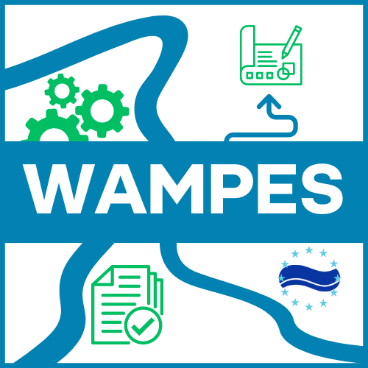 Program workshopu
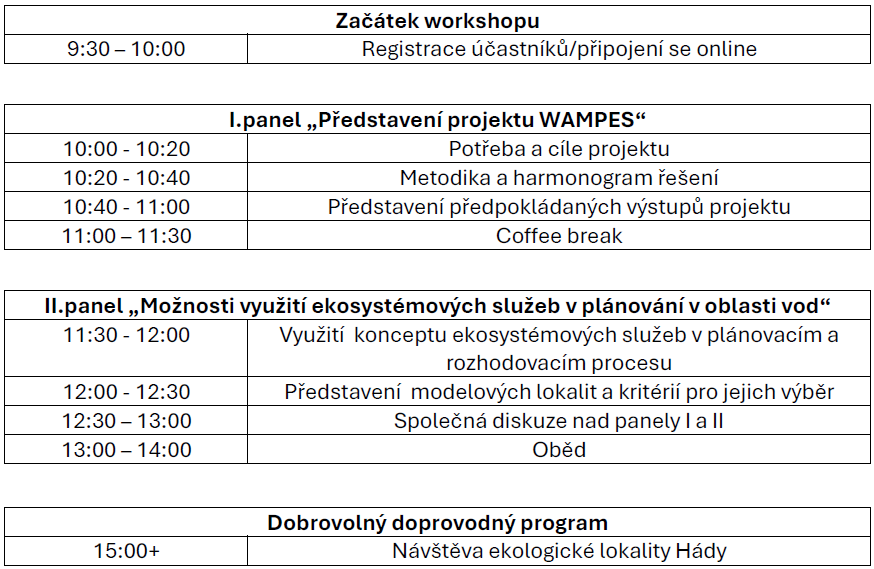 Řešitelská pracoviště
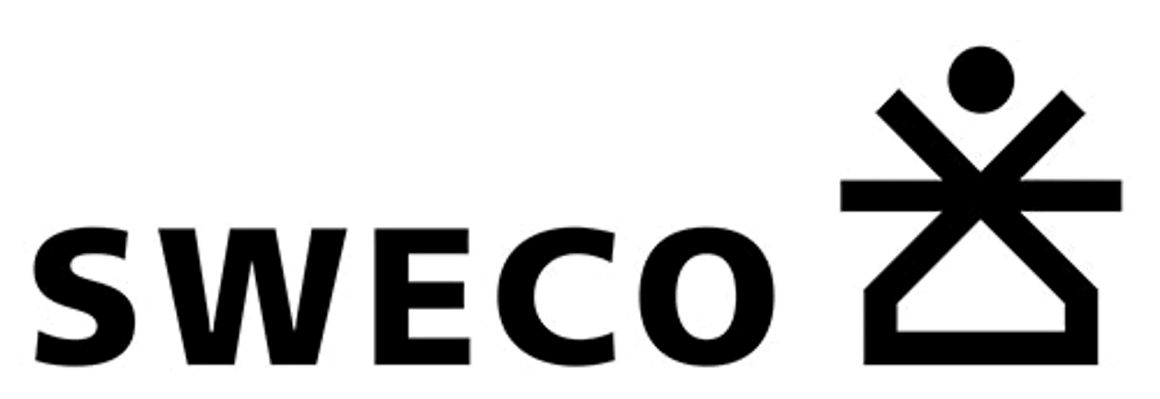 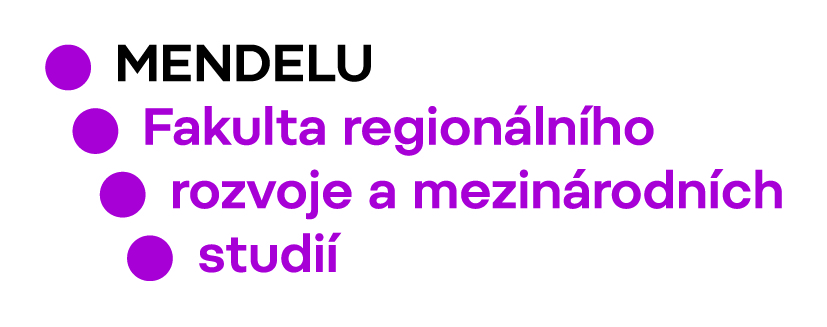 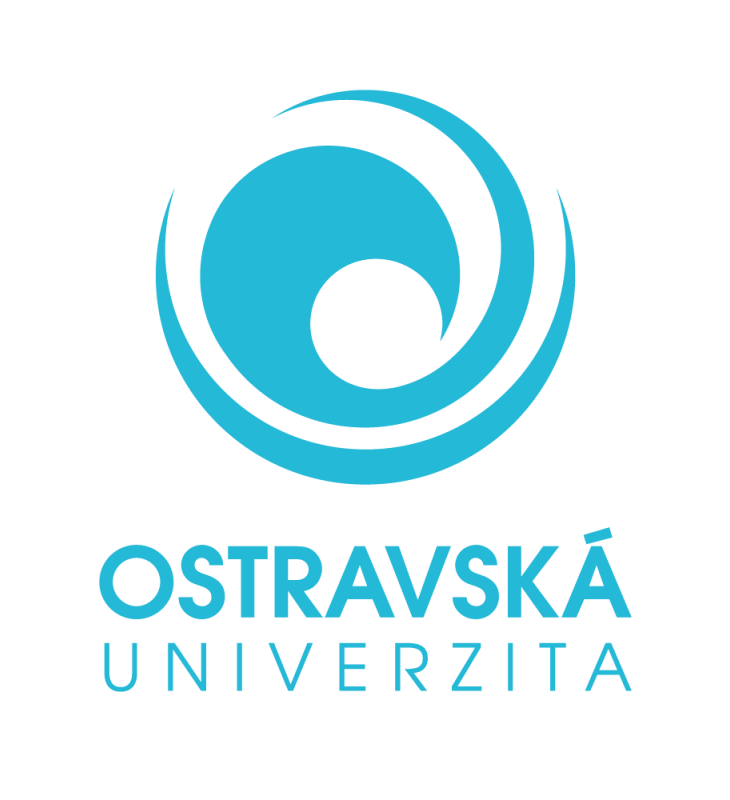 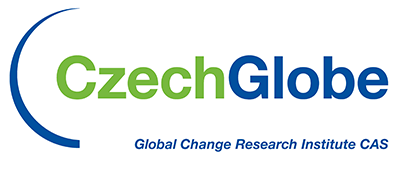 Hlavní cíl projektu:
Upravit koncept ekosystémových služeb pro využití v podmínkách plánování v oblasti vod v České republice
Dílčí cíle projektu
C1) Vytvořit metodiku hodnocení kvality ekosystémových služeb v rámci vodních útvarů, s využitím kombinace volně dostupných datových sad a dat vlastněných zapojenými institucemi; 
C2) Prostřednictvím konceptu ekosystémových služeb podpořit naplňování cílů Evropské směrnice o vodách a Národního akčního plánu adaptace na změnu klimatu; 
C3) Vyjádřit a prezentovat hodnotu vybraných, nejčastěji realizovaných vodohospodářských opatření prostřednictvím hodnoty ekosystémových služeb;
C4) Určení priorit hlavních skupin stakeholderů vzhledem k cílům plánování v oblasti vod
Náplň projektu
Inovace budoucích plánů Povodí prostřednictvím vytvoření metodiky hodnocení ekosystémových služeb vodních útvarů (ESVÚ), jejich ekonomického vyjádření, inovace strategických dokumentů v plánování v oblasti vod (POV) a adaptací na změnu klimatu, inovace následujících plánovacích období, modelování dopadů změn klimatu na oblast POV a hodnocení a zefektivnění finanční a funkční efektivity opatření katalogu plánů Povodí.
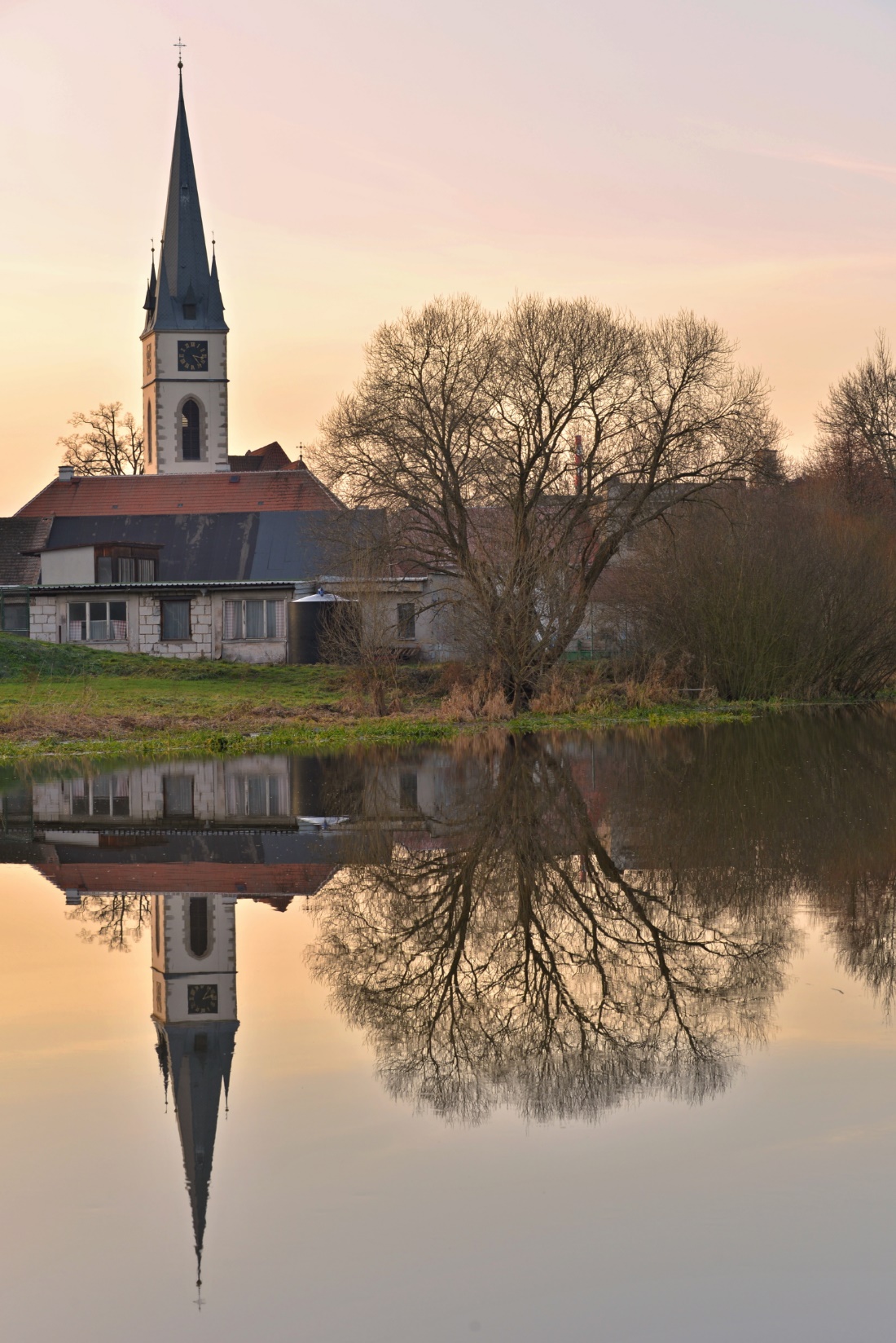 Work packages
WP0 - Management a administrativa projektu
WP1 – Enviropolitiky a plány povodí
WP2 – Data management a klimatické scénáře a modely
WP3 – Ekosystémové služby
WP4 – Případové studie
WP5 - Diseminace výsledků a PR
Pracovní kroky projektu průřezově
1. Shrnutí aktuálního přehledu problematiky
1.1. Analýza, jak aktuální česká vodohospodářská legislativa pracuje s ekosystémovými službami (především vodní zákon a vyhl. č. 50/2023 Sb.).
1.2. Implementace a propojení Národního akčního plánu adaptace na změnu klimatu a dalších enviropolitických strategií na plánování v oblasti vod (POV).
1.3. Implementace Rámcové směrnice o vodách v dalších zemích EU, popis příkladů dobré praxe.
1.4. Zpracování přehledu implementace ES v předchozích stávajících plánech povodí s využitím návaznosti na systémy ekosystémových služeb TEEB nebo CICES.
Pracovní kroky projektu průřezově
2. Analýza možnosti využití současných charakteristik vodních útvarů a vodních prvků a monitorovaných veličin včetně hodnocení stavu jako hodnot / indikátorů poskytování ES. 
3. Popis a analýza možností, jak a kde ES v POV zapracovat a využít – kromě vlastních plánů dílčích povodí lze ES využít i v procesu SEA nebo v návaznosti na územní plánování či další hospodářské aktivity v krajině (lesní hospodářství, zemědělství, ochrana přírody).
4. Definování relevantních klimatických scénářů a predikce jejich vlivu na POV v ČR.
Pracovní kroky projektu průřezově
5. Hodnocení ekosystémových služeb opatření navrhovaných v PP - mimo jiné začlenit ES do katalogu opatření pro jednotlivé základní druhy opatření a jejich podopatření.
6. Zpracování případových studií – lze vybrat dle různých úhlů pohledu – např. různé LU/LC povodí, charakter toků a vodních ploch, zranitelnost, střety zájmů z hlediska využití povodí / vodních prvků, zastoupení za vybraná povodí či kraje atp. – hotspoty z pohledu klimatické změny. 
7. Vypracování metodiky hodnocení ekosystémových služeb vodních útvarů. Vypracování metodiky hodnocení ekosystémových služeb ostatních typů ekosystémů s vazbou na charakteristiky (typologii) vodních útvarů.
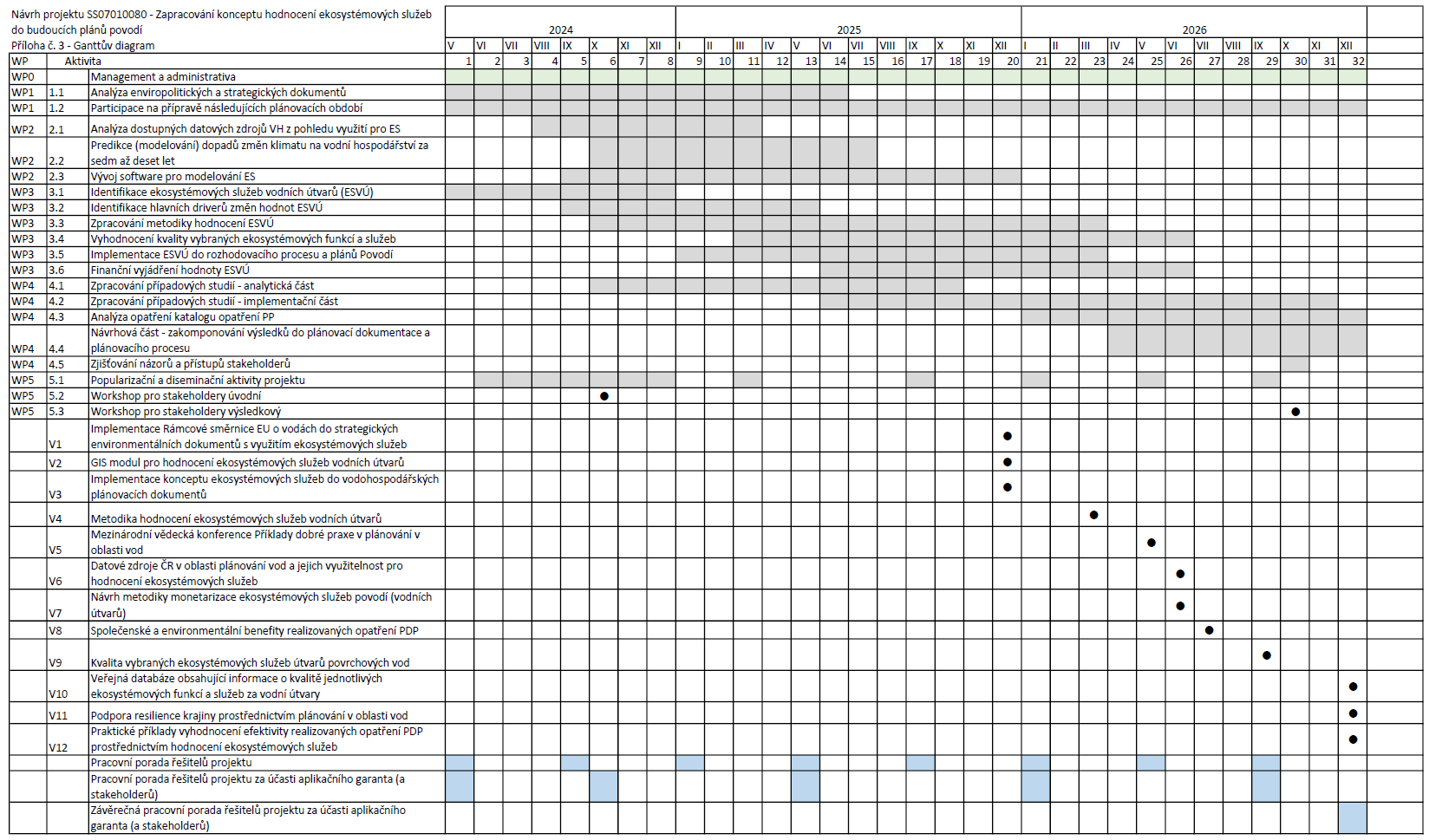 Hlavní výstupy
Požadavky na výběr modelových vodních útvarů
Reprezentativní z hlediska ekologického, chemického stavu, LU/LC dílčího povodí
Realizovaná opatření různých typů
Srovnatelné vodní útvary a jejich dílčí povodí s opačnými charakteristikami
Předchozí odborné aktivity řešitelů - není podmínka, ale výhoda
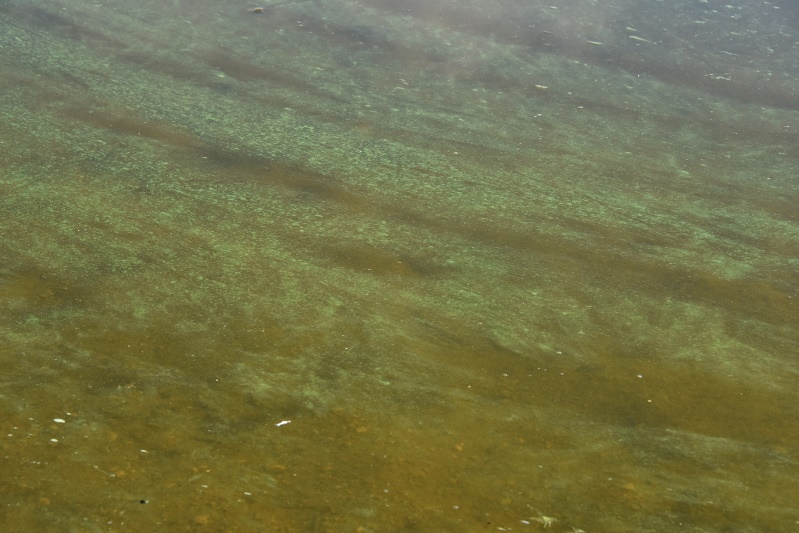 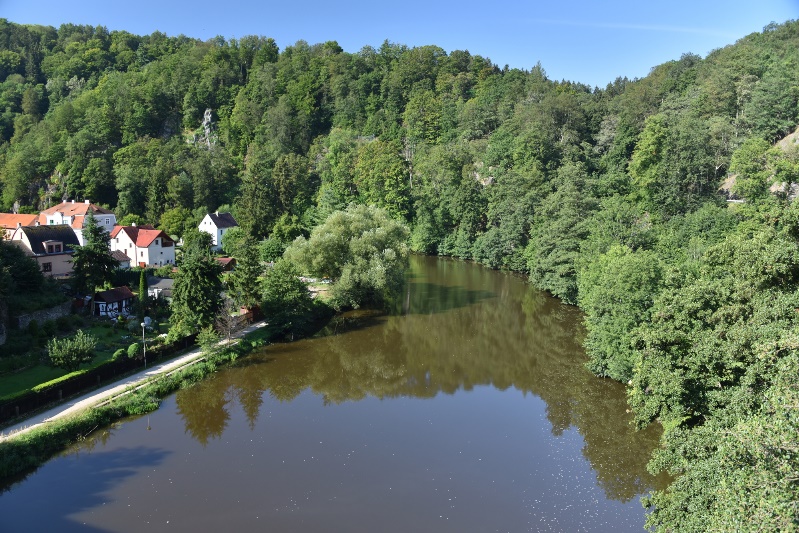 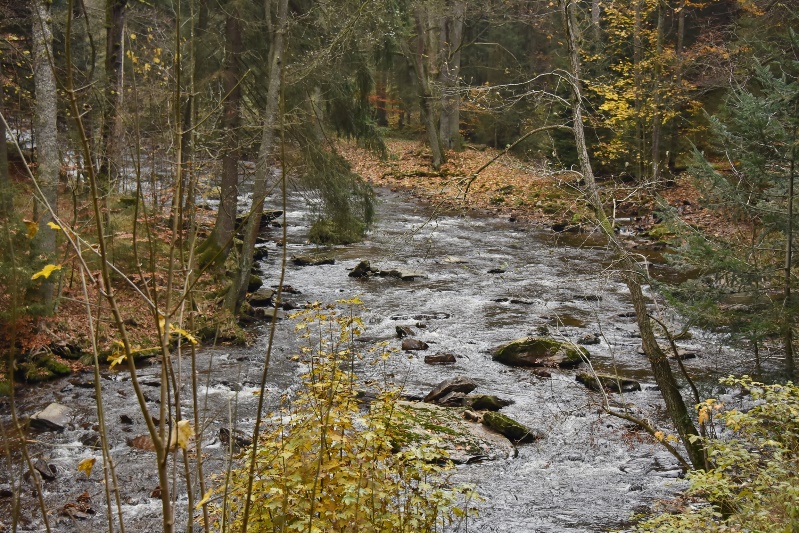 Princip začlenění ekosystémových služeb do stávajícího systému opatření
Opatření  k dosažení cílů
Povodí vodního útvaru
Povodí vodního útvaru
Schopnost ekosystémů poskytovat (vybrané) ekosystémové služby
Vodní útvar
Stav 01
Vodní útvar 
Stav 02
Indikátory změny - monitorované veličiny a vlastnosti ekosystémů
Stav 01
Indikátory změny - monitorované veličiny a vlastnosti ekosystémů
Stav 02
Úrovně hodnocení ekosystémových služeb
Modelová území
Vodní útvar
Přilehlá (rámcově vymezená) část nivy, buffer
Dílčí povodí vodního útvaru


V případě dostupných relevantních dat pro celou ČR - možnost zpracování celé ČR, ale na základě sekundárních dat
Pracovní seznam analyzovaných ekosystémových služeb a funkcí na úrovni vodních útvarů v celé ČR
DĚKUJI VÁM ZA POZORNOST
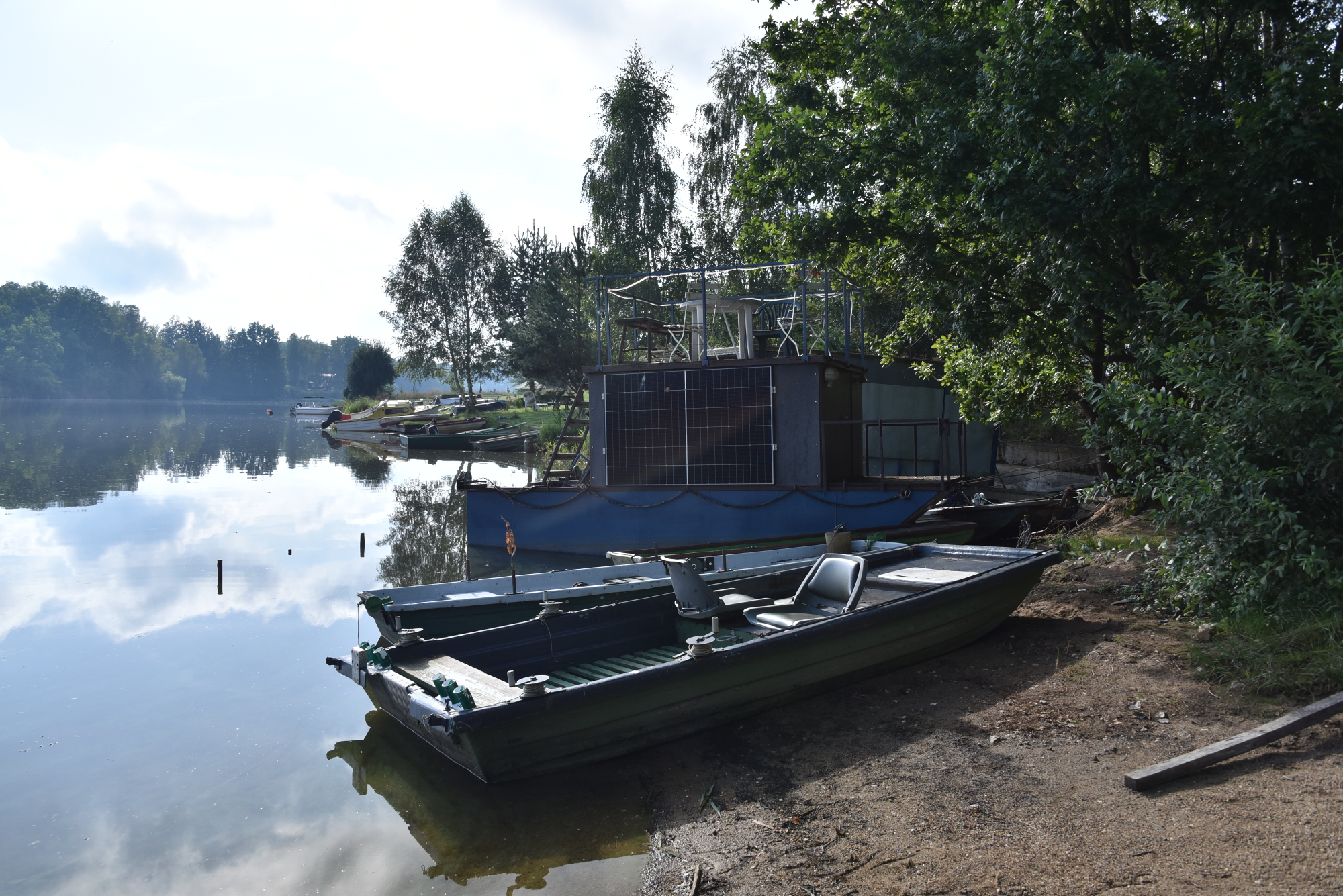 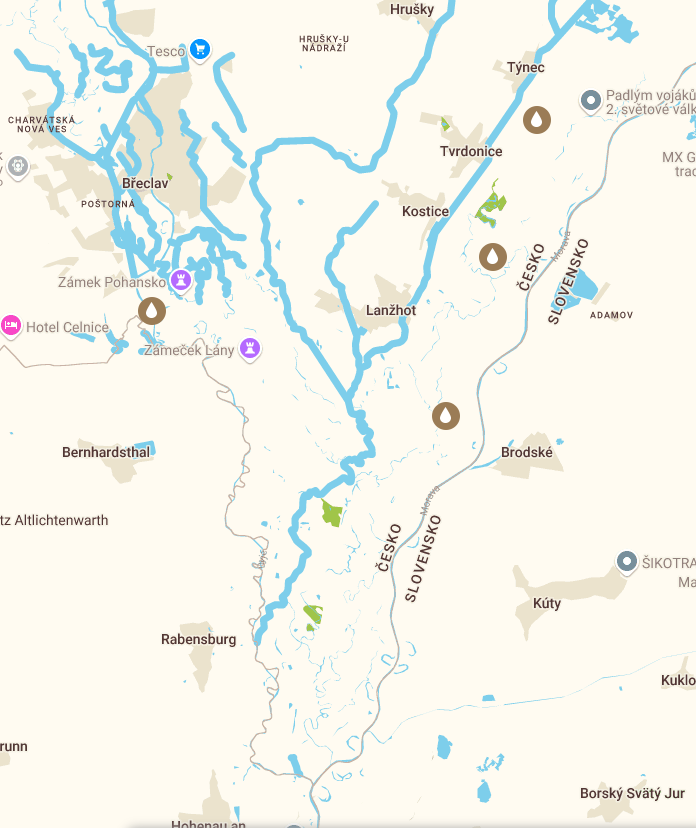 Lokalita Soutok – Lesy ČR, s.p.
https://www.vracimevodulesu.cz/mapa/
Lokalita Soutok – Lesy ČR, s.p.
Program na záchranu lužních lesů 1990-1999
Revitalizace starých říčních ramen, tůní, vyčištění sítě kanálů, oprava a budování nových propustí. V nivě dolního toku Dyje, mezi Vodním dílem Nové Mlýny a soutokem s Moravou 
Bylo obnoveno více než 100 km starých říčních ramen a kanálů, vybudováno více než 40 stavítek a přibližně stejný počet propustí. 
Na polesí Lanžhot bylo obnoveno 70 km lesních kanálů a vybudováno či rekonstruováno 25 stavidlových objektů a 84 propustků
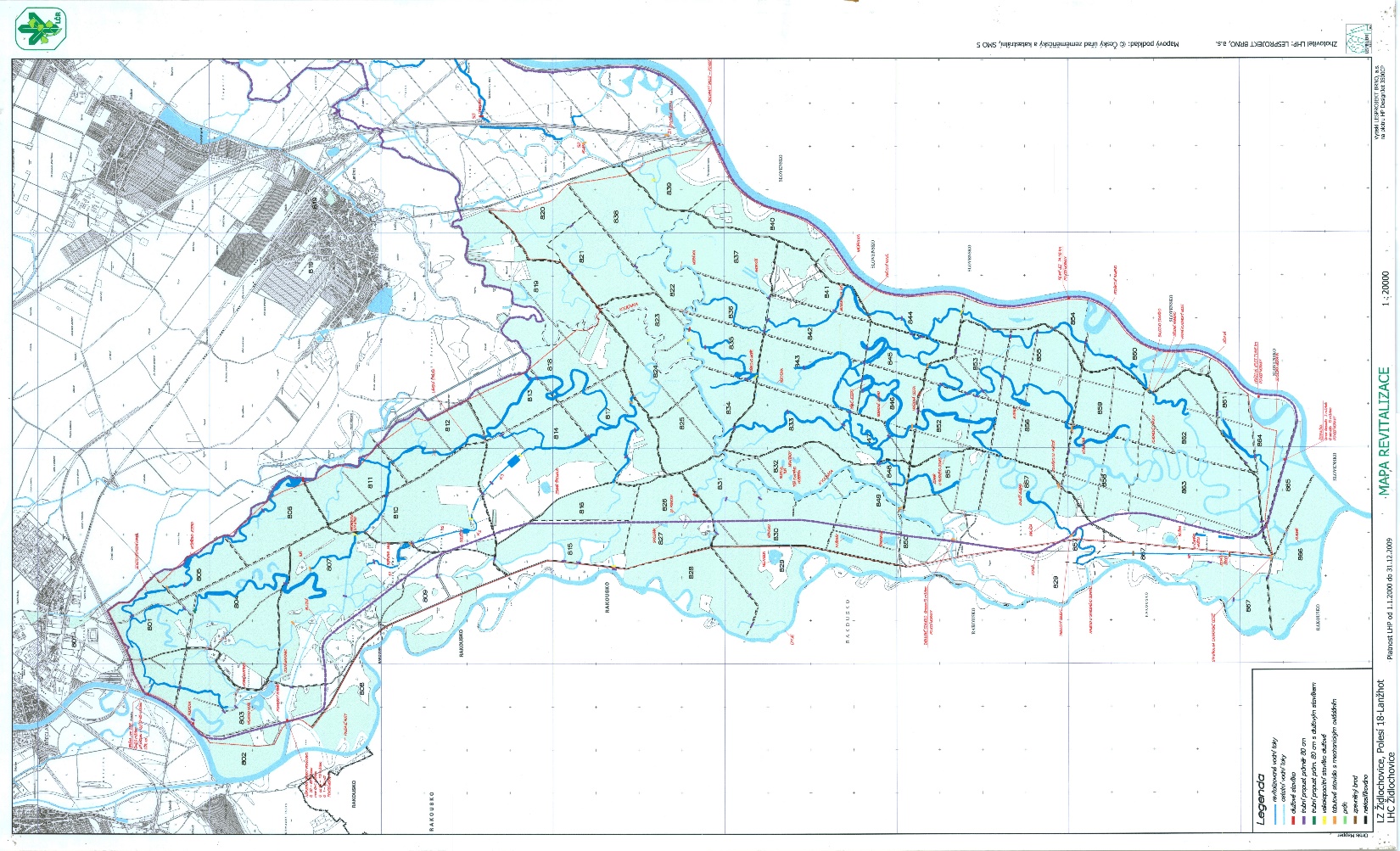